Внеклассное мероприятие, 
посвященное празднику

HALLOWEEN
Презентация для 5 класса
Учитель: Куприянова
              Наталья Евгеньевна
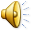 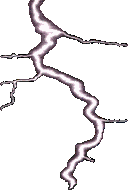 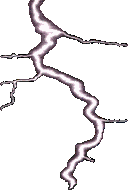 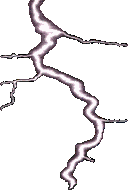 Halloween
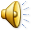 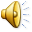 The 31 st of October
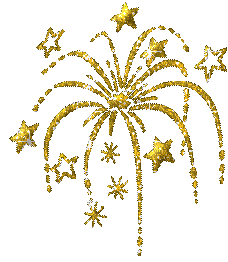 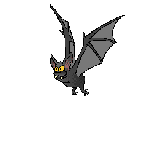 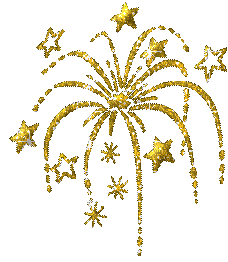 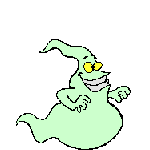 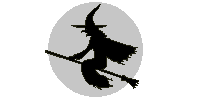 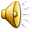 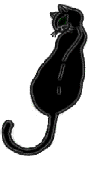 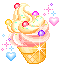 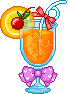 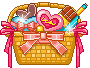 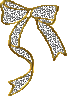 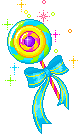 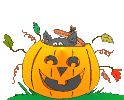 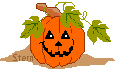 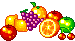 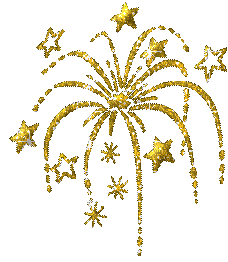 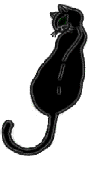 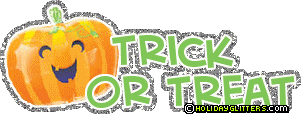 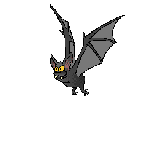 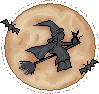 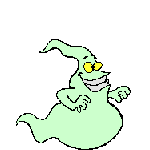 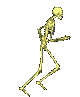 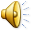 Jack-o-lantern
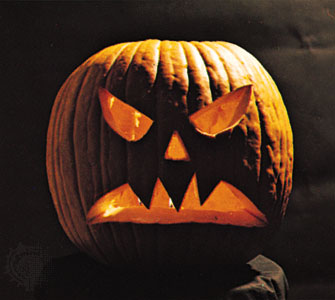 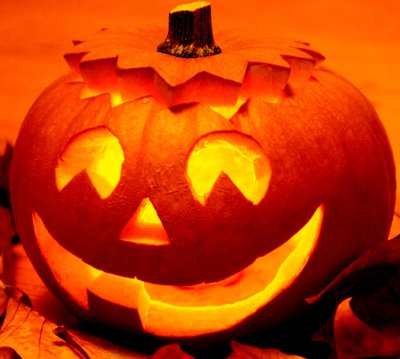 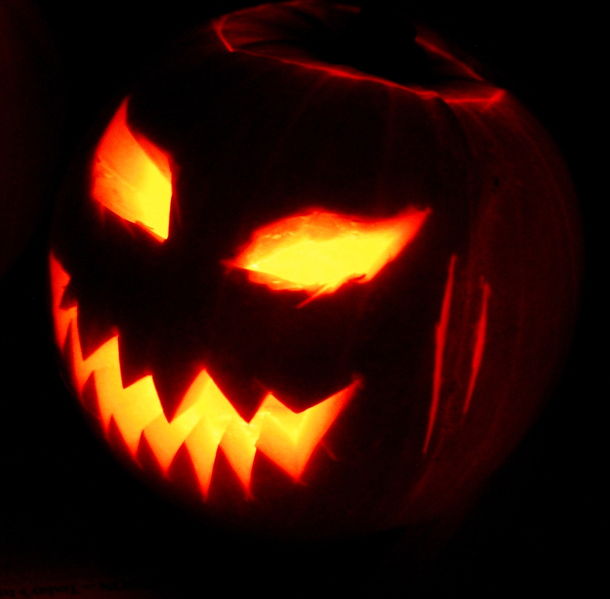 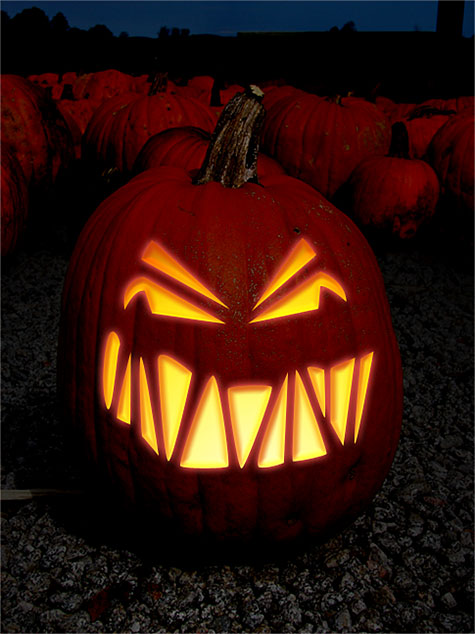 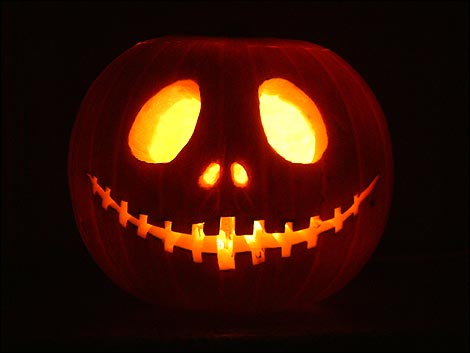 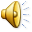 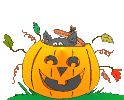 pumpkin
monster
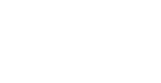 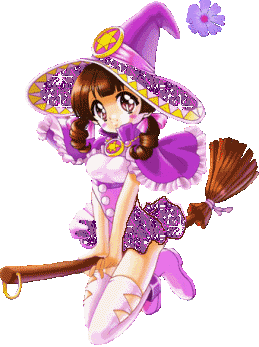 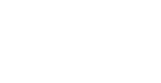 witch
Halloween
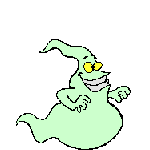 ghost
trick or treat
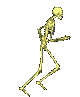 skeleton
mask
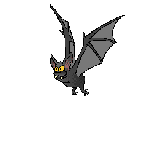 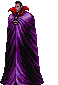 bat
Dracula
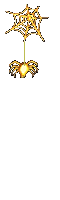 spider
Goblin
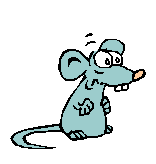 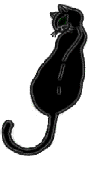 black cat
rat
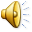 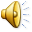 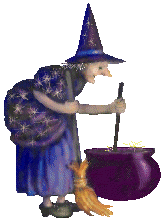 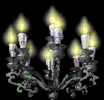 The witch
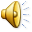 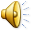 Bat
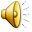 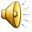 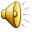 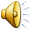 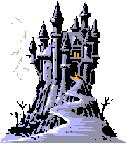 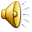